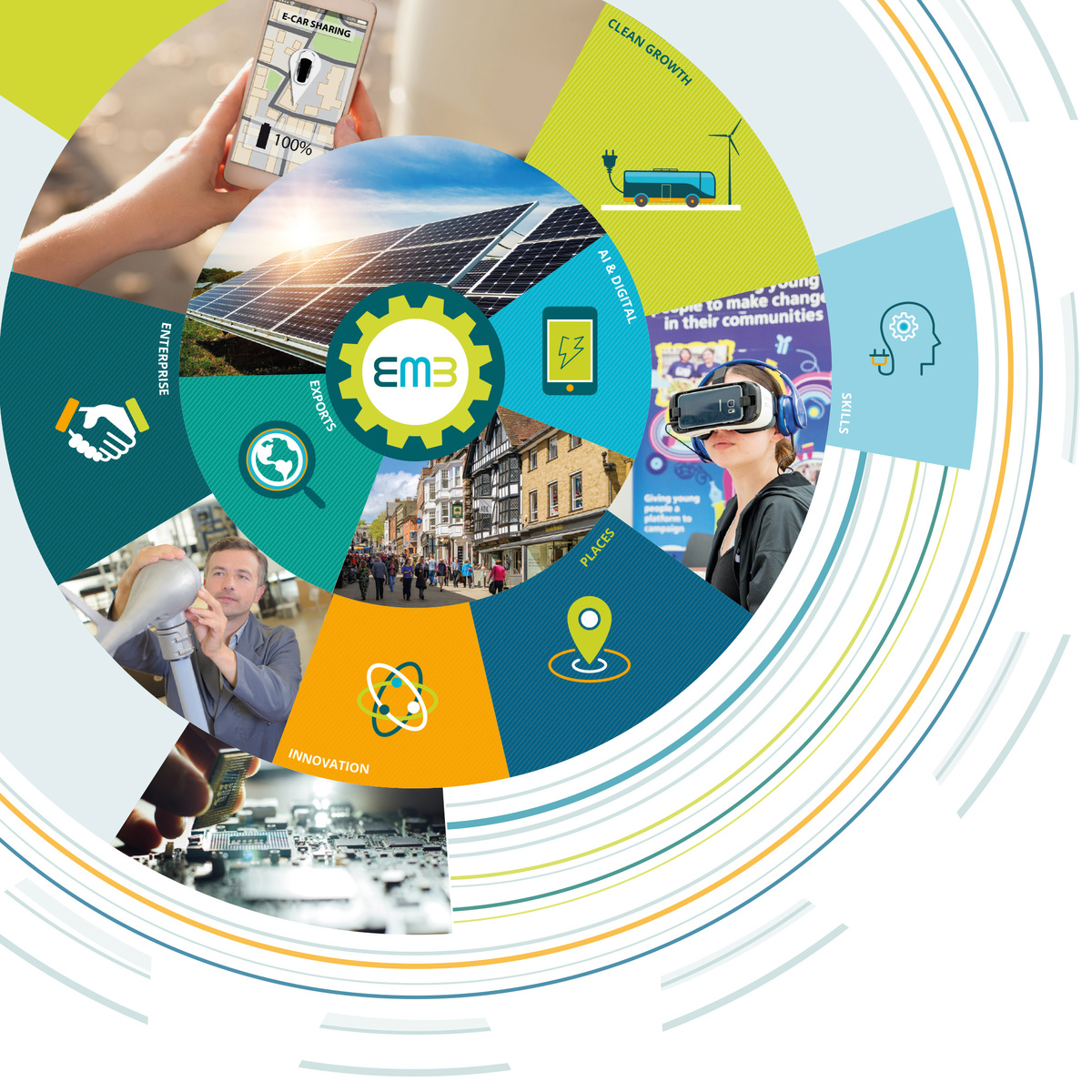 Choosing your future career
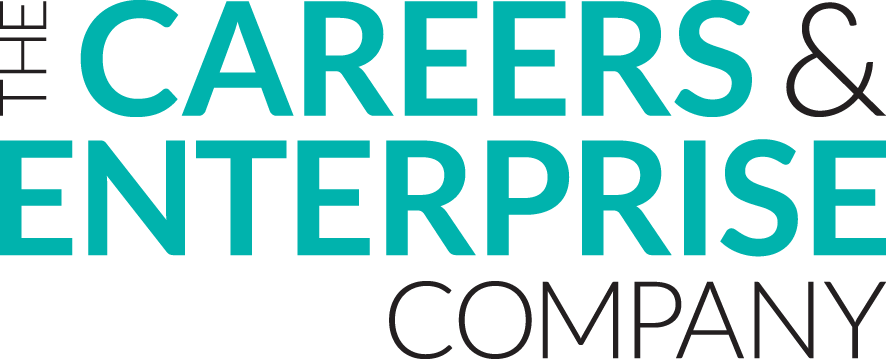 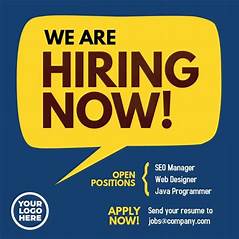 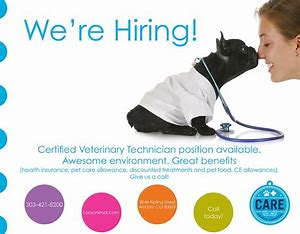 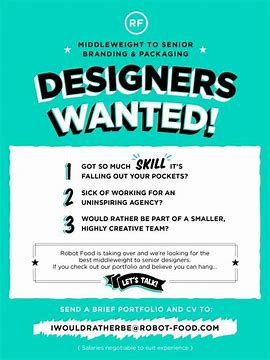 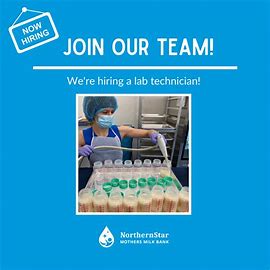 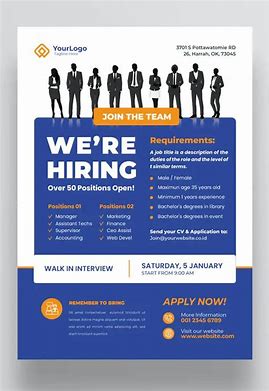 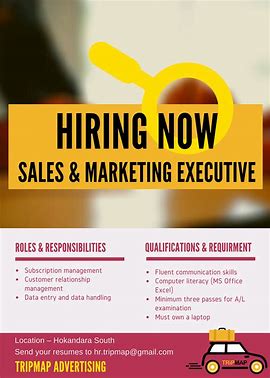 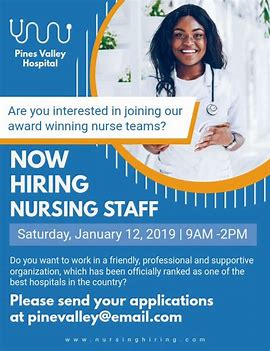 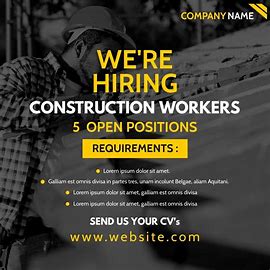 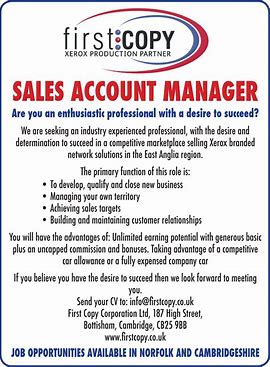 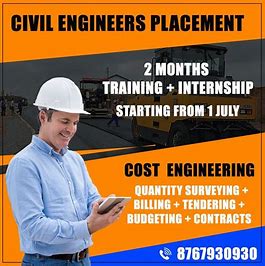 We offer regular professional development opportunities, so that you are continually updating your knowledge and skills.
Read through the details about the new entrant job programme. Choose the three which are most important to you.
We pay an average starting salary for the sector, and include excellent benefits such as an onsite gym, free parking and subsidised lunches in our café. We care about your wellbeing, and offer an annual wellbeing day, in addition to 25 days holiday a year.
We are working towards reducing our carbon footprint, and aim to be carbon neutral by 2050.
We care about our new entrants and want to retain good staff. You will be allocated a mentor for your first year with us.
We offer hybrid working, whereby you must spend at least 2 days in our recently refurbished offices. We also offer flexible and part-time positions.
A values driven organisation, we actively recruit a diverse workforce, and interest groups meet regularly at work. We promote a zero bullying culture.
Line manager(s)
Colleagues
Location/Travel
Do others recommend the organisation? (Check LinkedIn and review sites)
Do they offer placements or internships to try first?
Is the organisation well run, financially secure? How large (or small) is it? 
Is it in a growth sector?
Is AI a risk or an opportunity for this business?
Think about what might also be important that they don’t mention…
Here is the company’s opening job specification. Underline 3 things which appeal to you.
For the three things you have underlined, add an example you could write about in your application.
Problem Solving
cadets, DT coursework, part-time job, chess club…
Teamwork
dance troupe, football team, school play, student union…
Practical skills
cooking competition, DIY project, art coursework, cleaning job…
Good communicator
debate society, science presentation, prefect application speech…
IT skills
computing GCSE, social media campaign, Excel spreadsheet course…
Extension Activity 1
Now write a personal statement to include the examples you used above. Make sure it isn’t longer than one page of A4, try and be concise. For your examples use the STAR method:

Situation (what was the situation you were in?)
Task (what task did you have to complete?)
Actions (what did you do in order to complete the task)
Result (and what was the result?)
Extension Activity 2
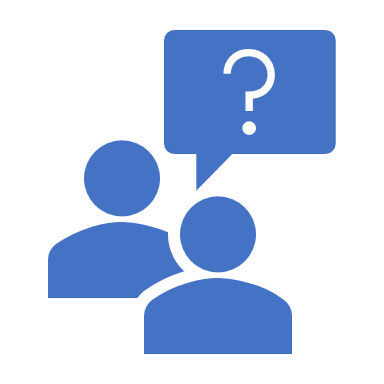 If you were the interviewer, what questions would you ask the interviewee? Think of 3 really good questions.
Now try these out on a partner!

And if you were the interviewee, what questions would you ask the interviewer? 
Now try these out on a partner!